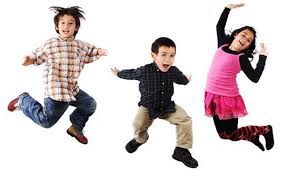 Lesson 1: ListeningTopic:       EntertainmentYear:4
1
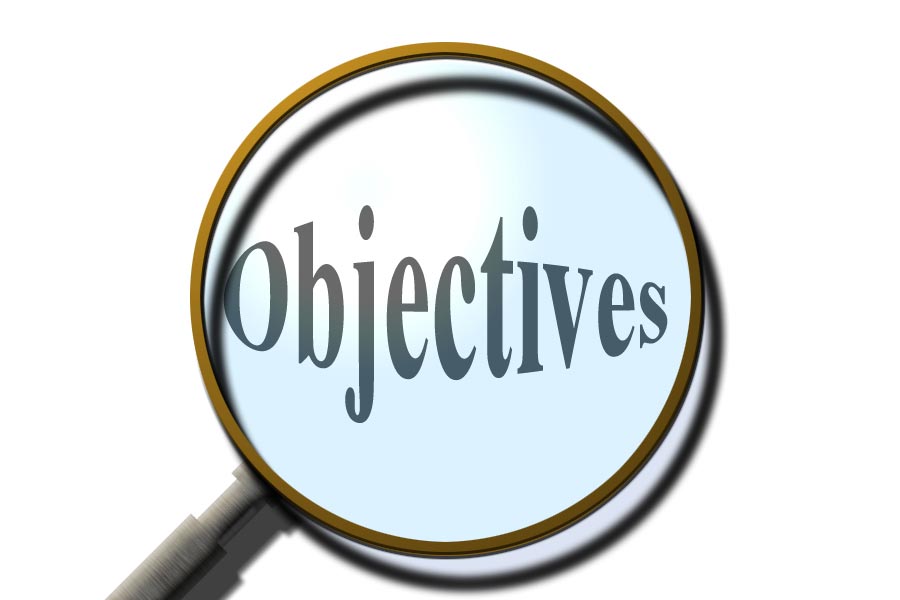 Lesson Objectives:
In this lesson I will:

listen attentively to a text.
answer questions about a text.
learn about types of entertainment.
2
Download these resources:
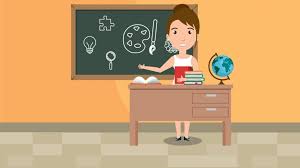 Questions Worksheet
 Answers Handout
Listening Text Handout
 Post-Task Worksheet
3
What is Entertainment?
4
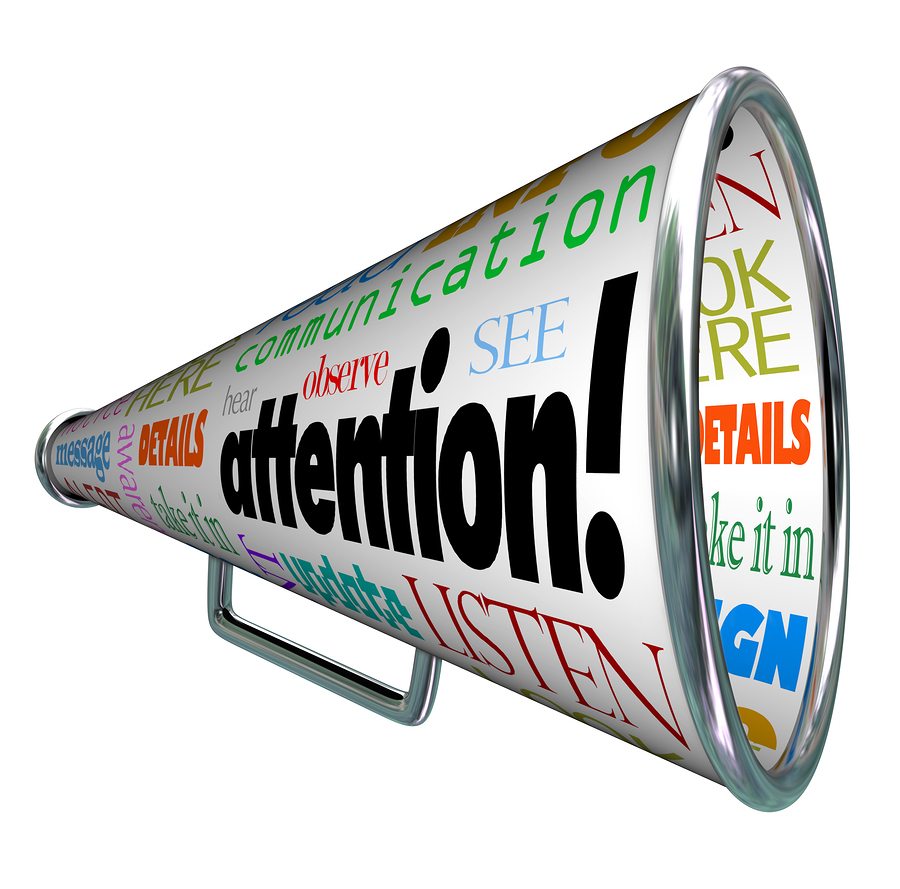 Entertainment is a form of activity that holds the attention and interest of an audience as it gives pleasure and delight.
People entertain themselves differently. Some prefer listening to music or watching a play performed at the theatre. Other prefer watching or playing football, going to the zoo or to the cinema, spending a weekend break in a hotel, the day at the beach …


Which are your preferred places of entertainment?
How often do you visit them?
Do you wish to visit these places more often?
5
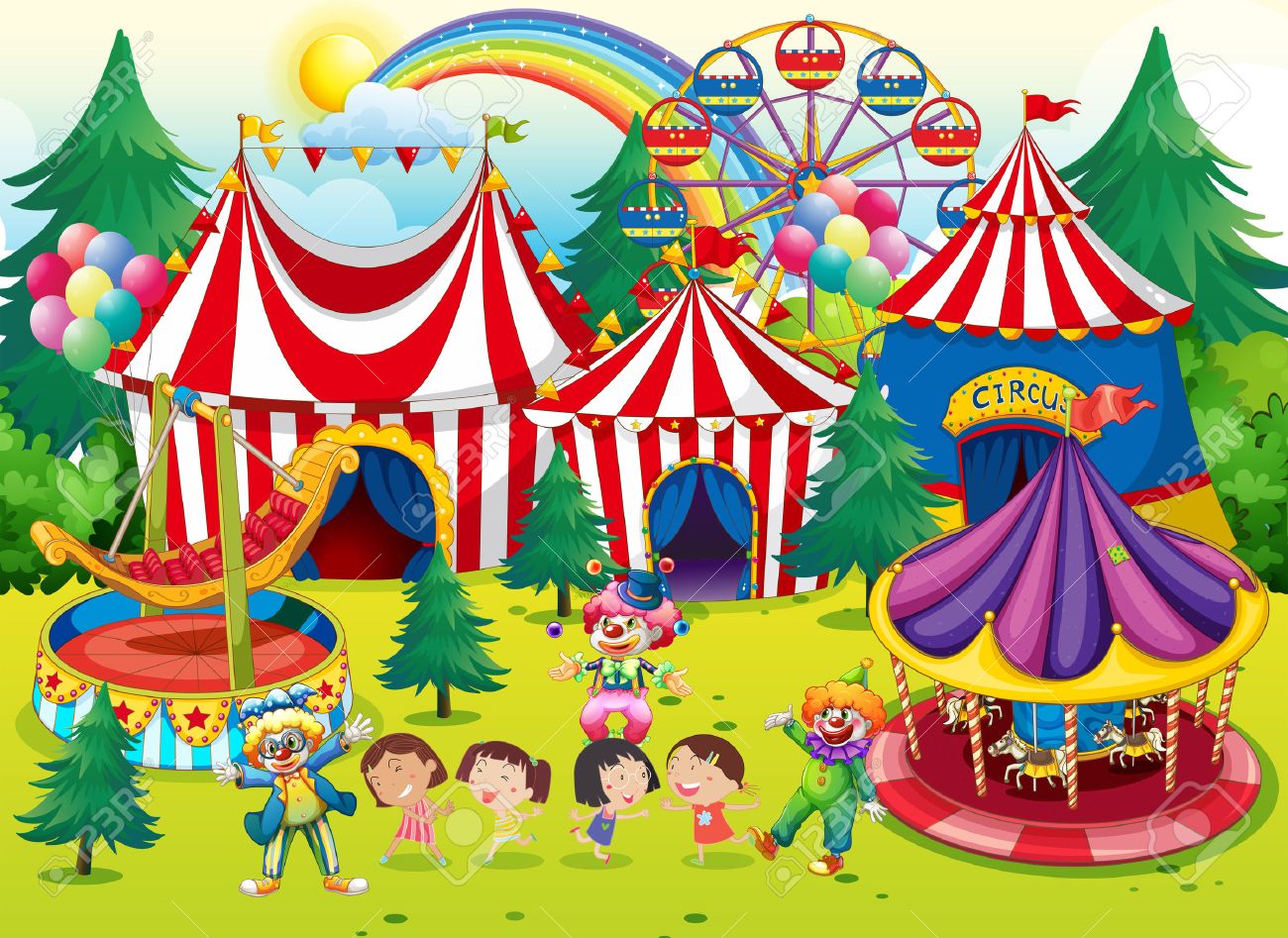 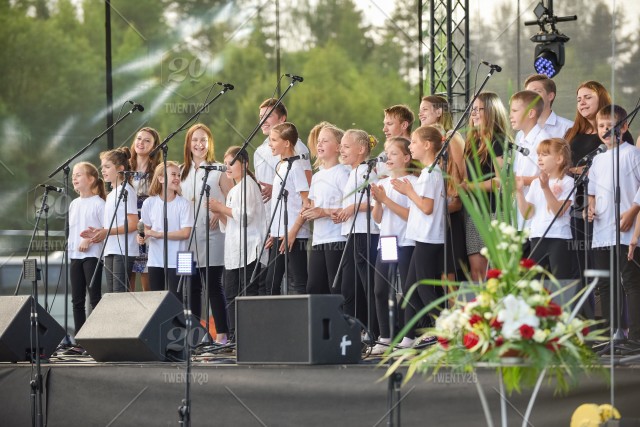 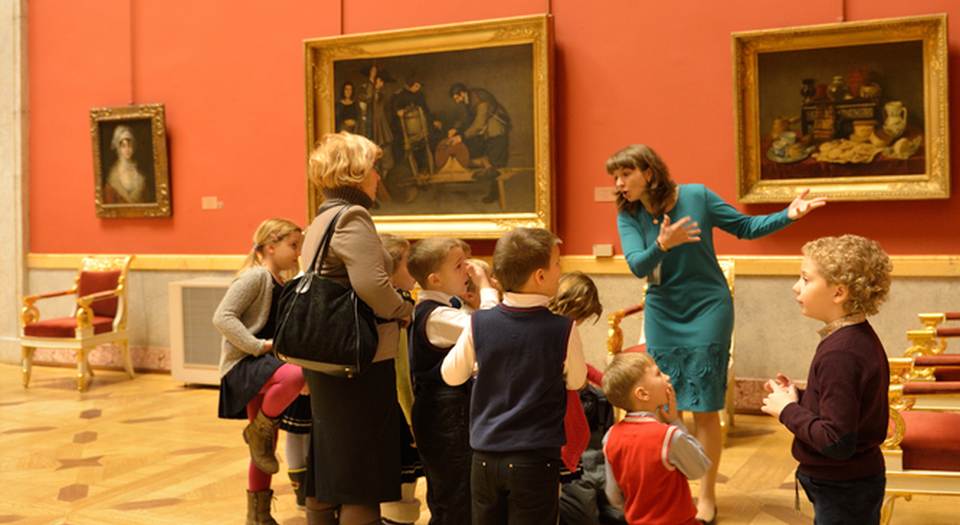 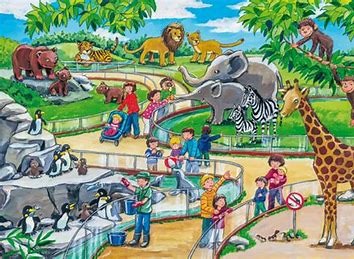 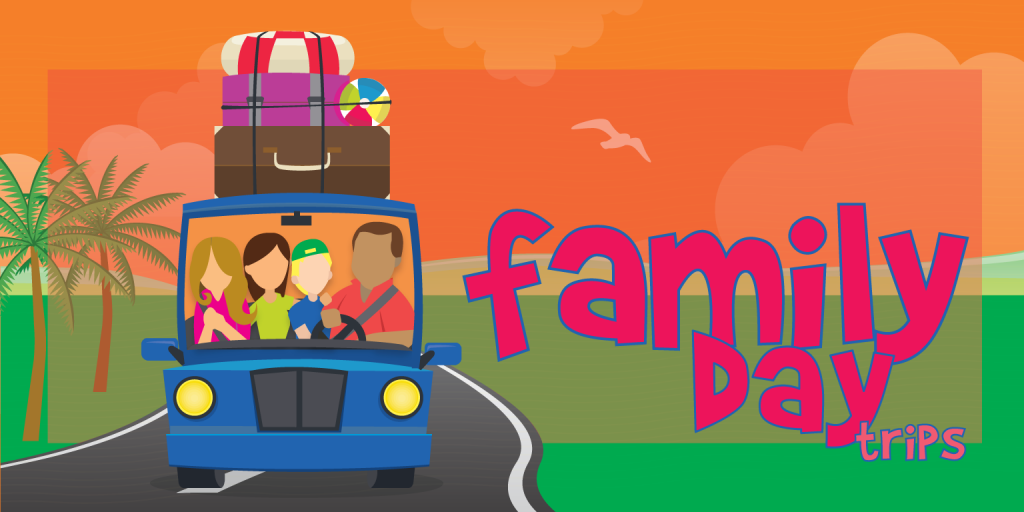 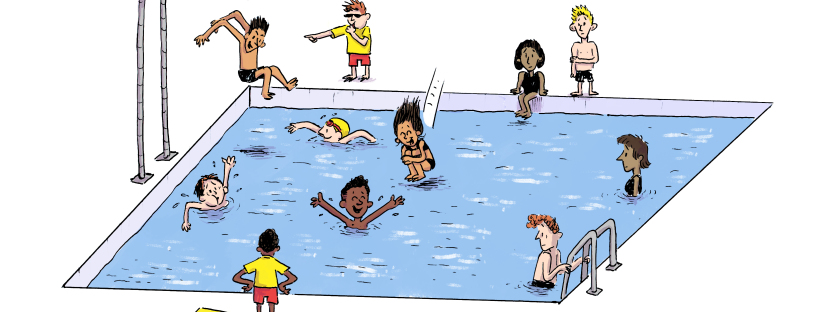 6
7
LISTENING TEXT
Pre-Teaching of Words:proudly:having a feeling of pleasure or satisfactionunicycle:a vehicle that has a single wheel and is usually propelled by pedalstrapeze artist:a performer or acrobat who walks along afree-swinging bar attached to two ropesfantastic:        remarkable
8
Step 1:READ silently the questions on the worksheet.
9
10
Step 2: 
LISTEN carefully while I read the text.
LISTEN carefully, while I read the questions.
START ANSWERING the questions.
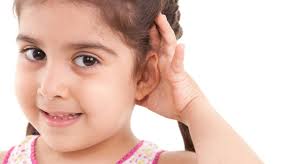 Step 3: 
LISTEN to me read the text for the second time.
LISTEN while I read the questions again. 
Try to ANSWER any unanswered questions.
11
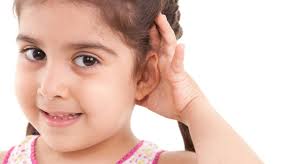 Step 4: 
Revise the answers.
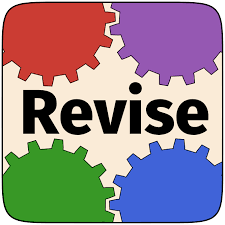 12
Step 5: 
CHECK your answers using the answers handout.
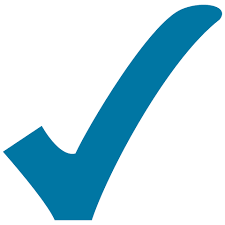 13
Post-Listening Task
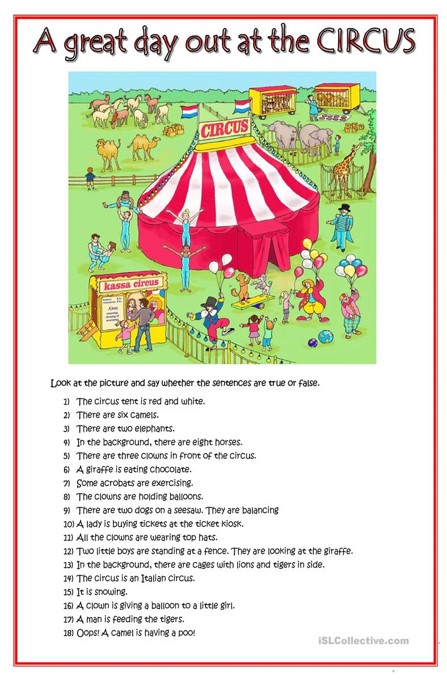 14
15
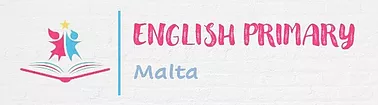